Tra calligrammi, poesie e fantasia
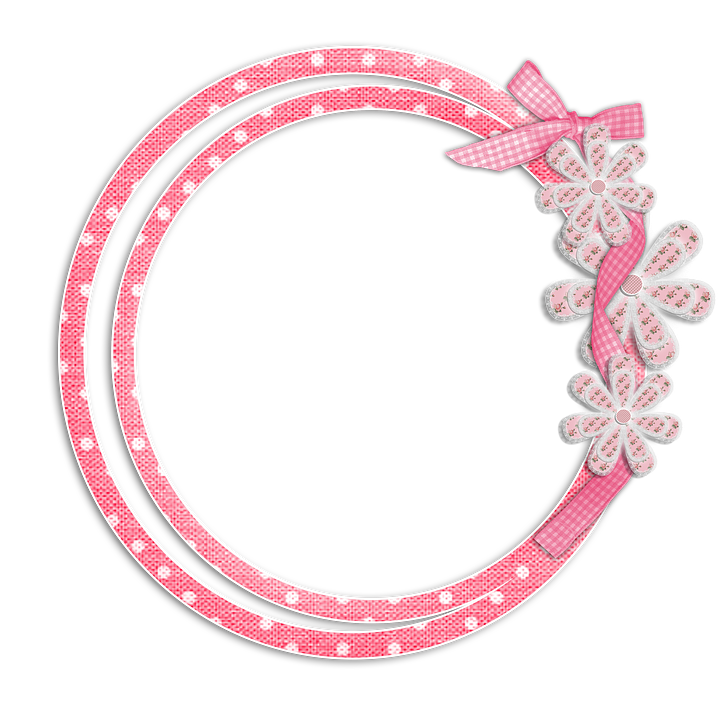 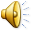 Classe VC

Clementina Perone
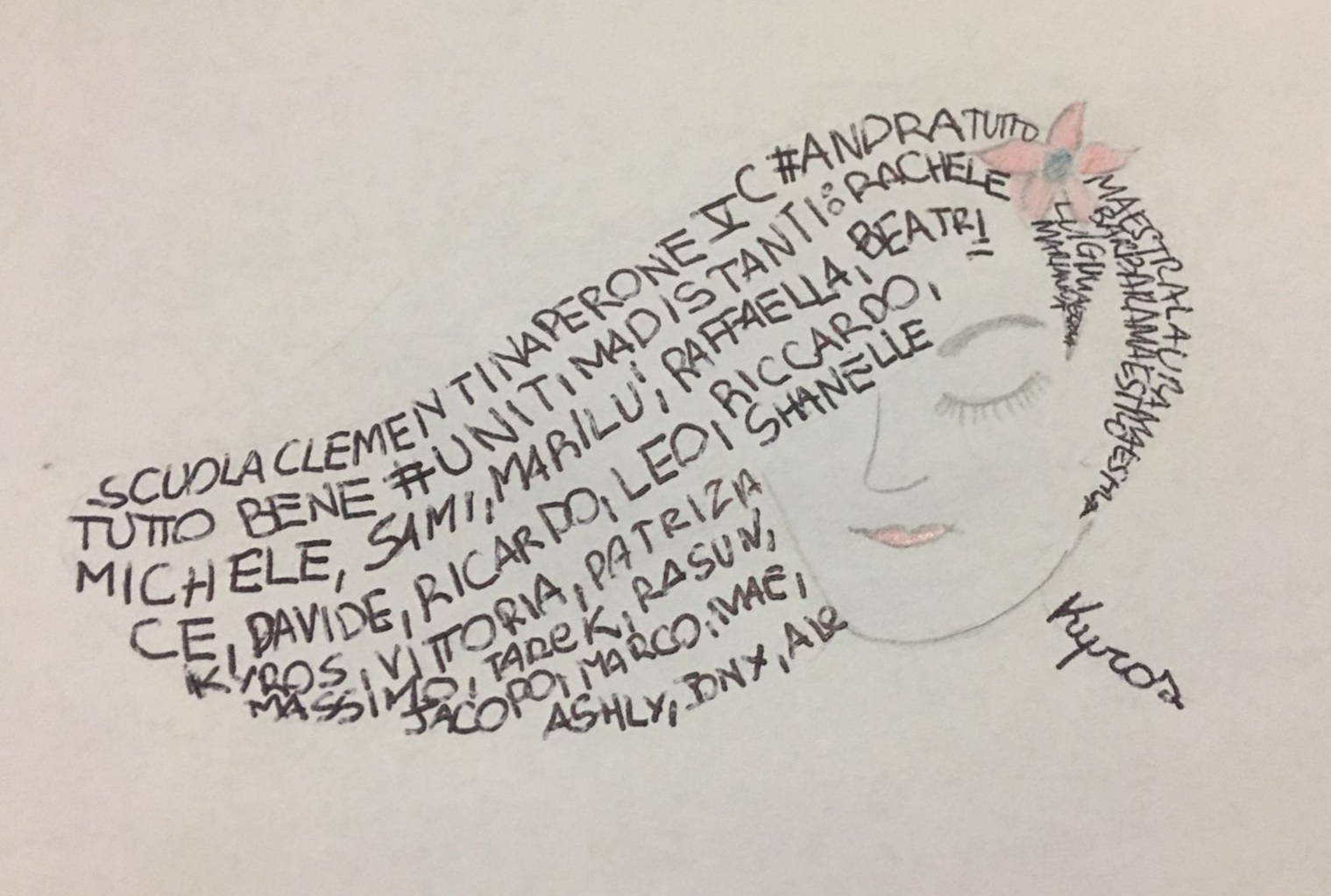 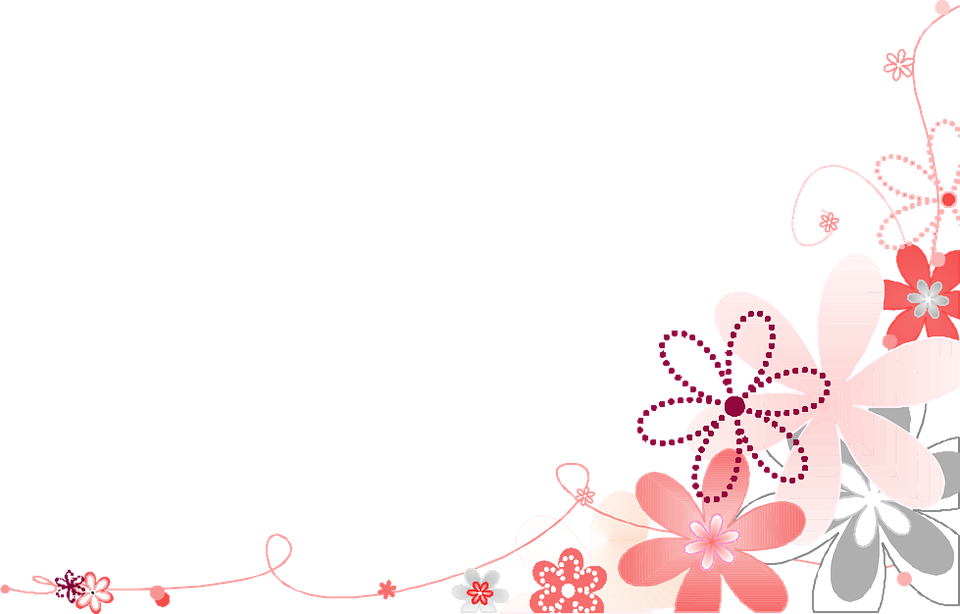 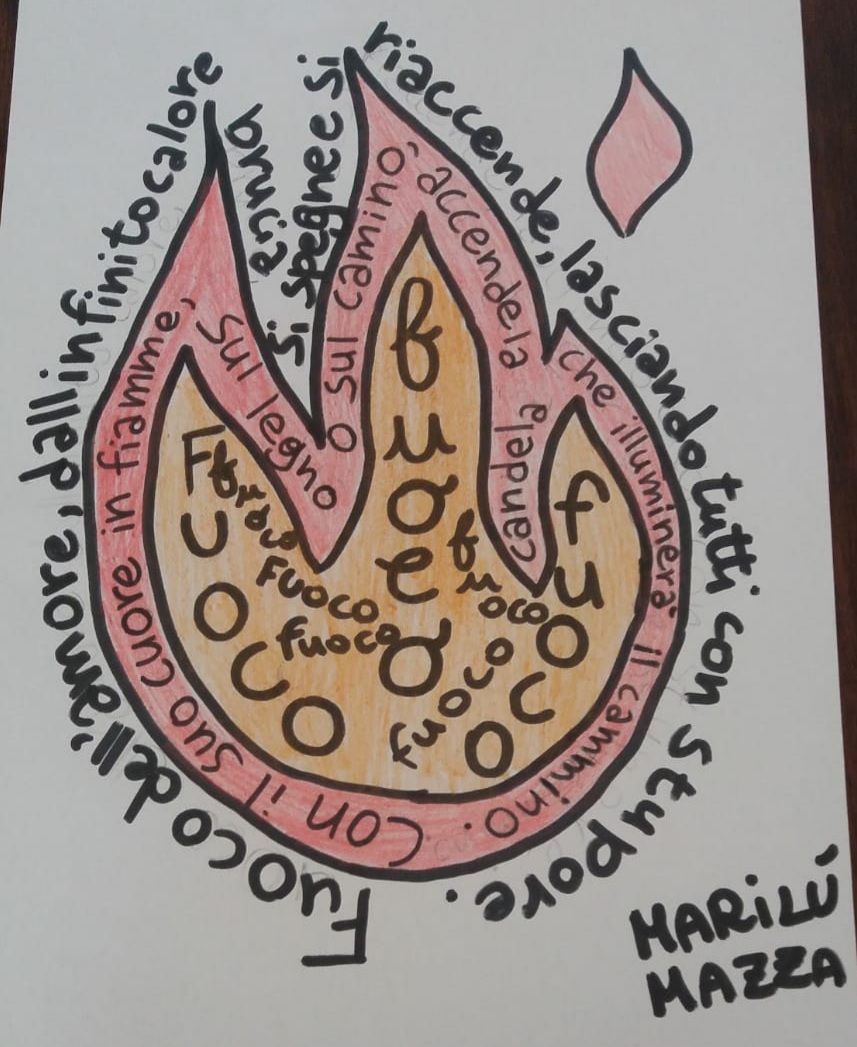 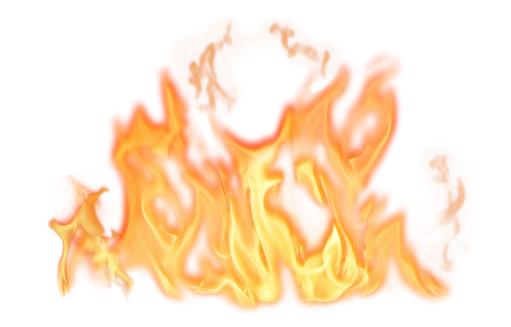 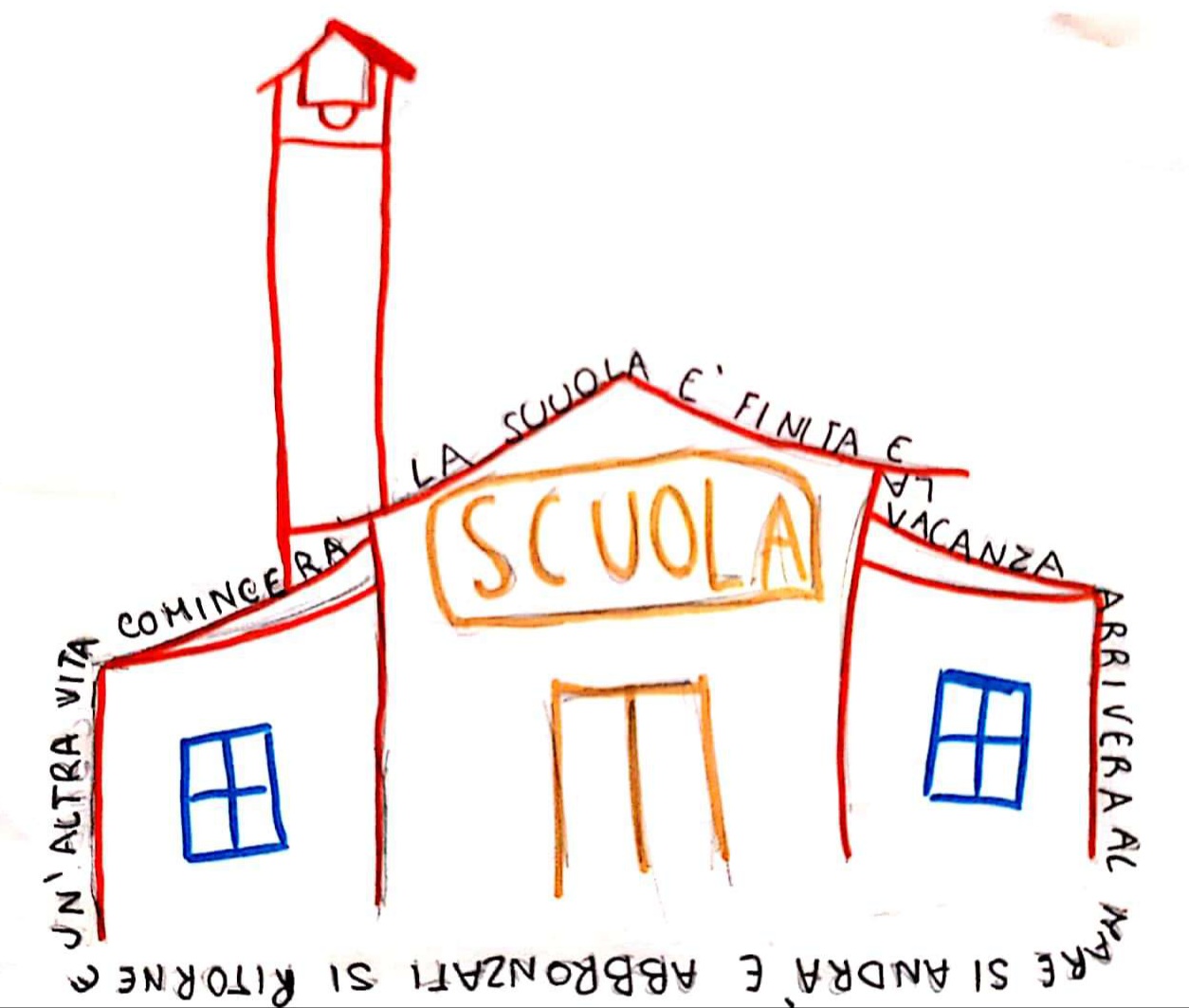 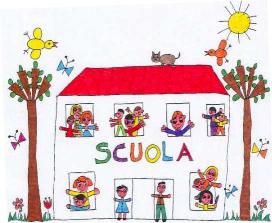 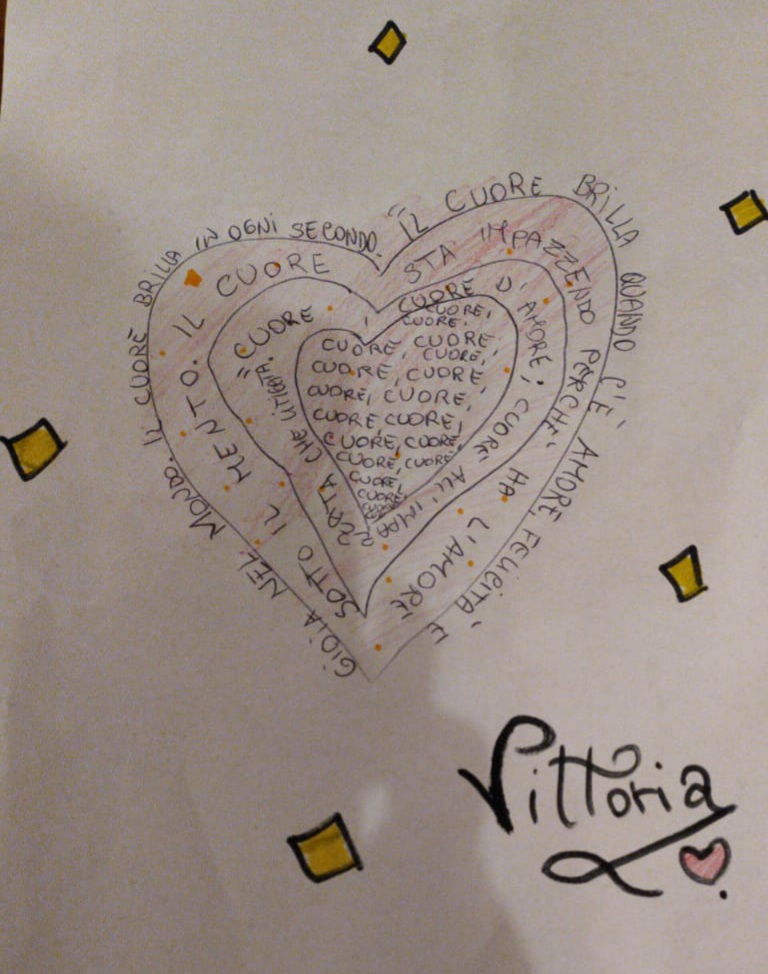 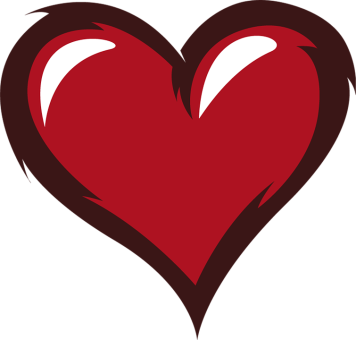 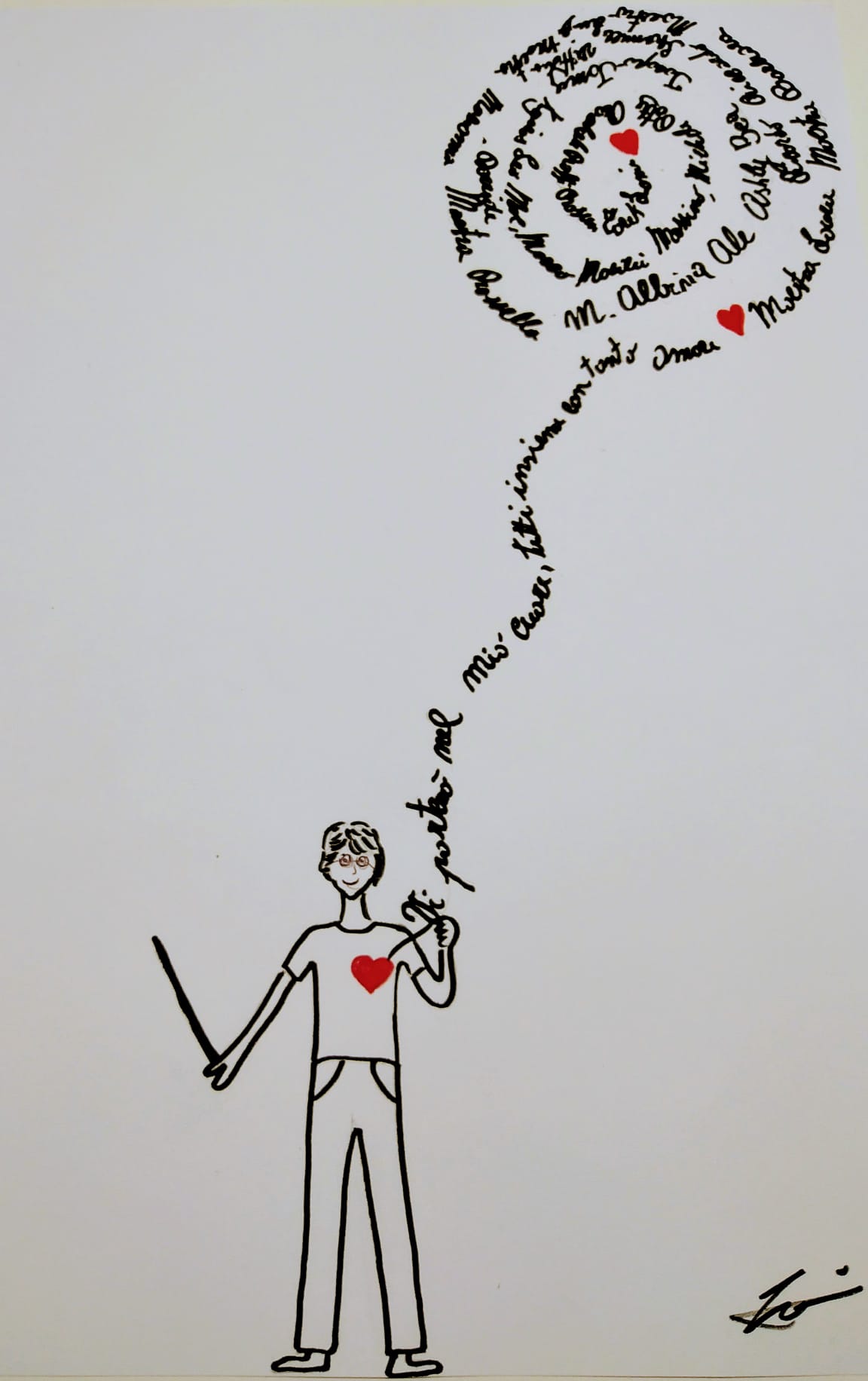 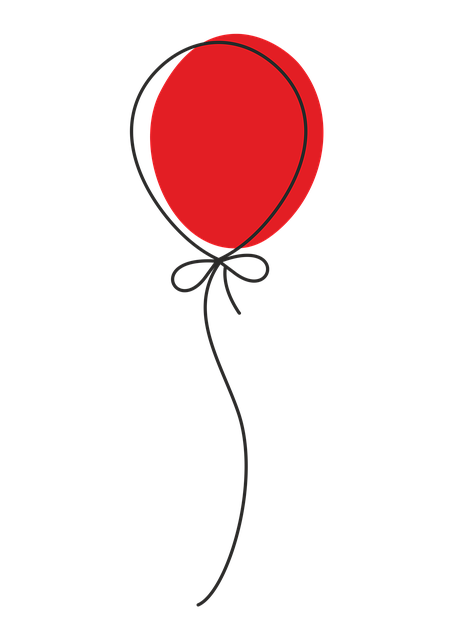 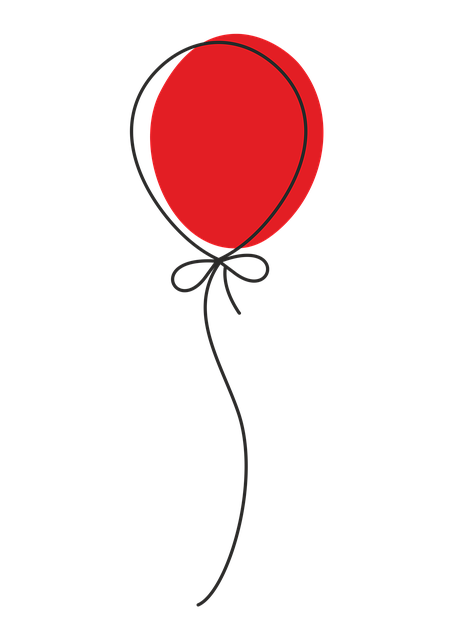 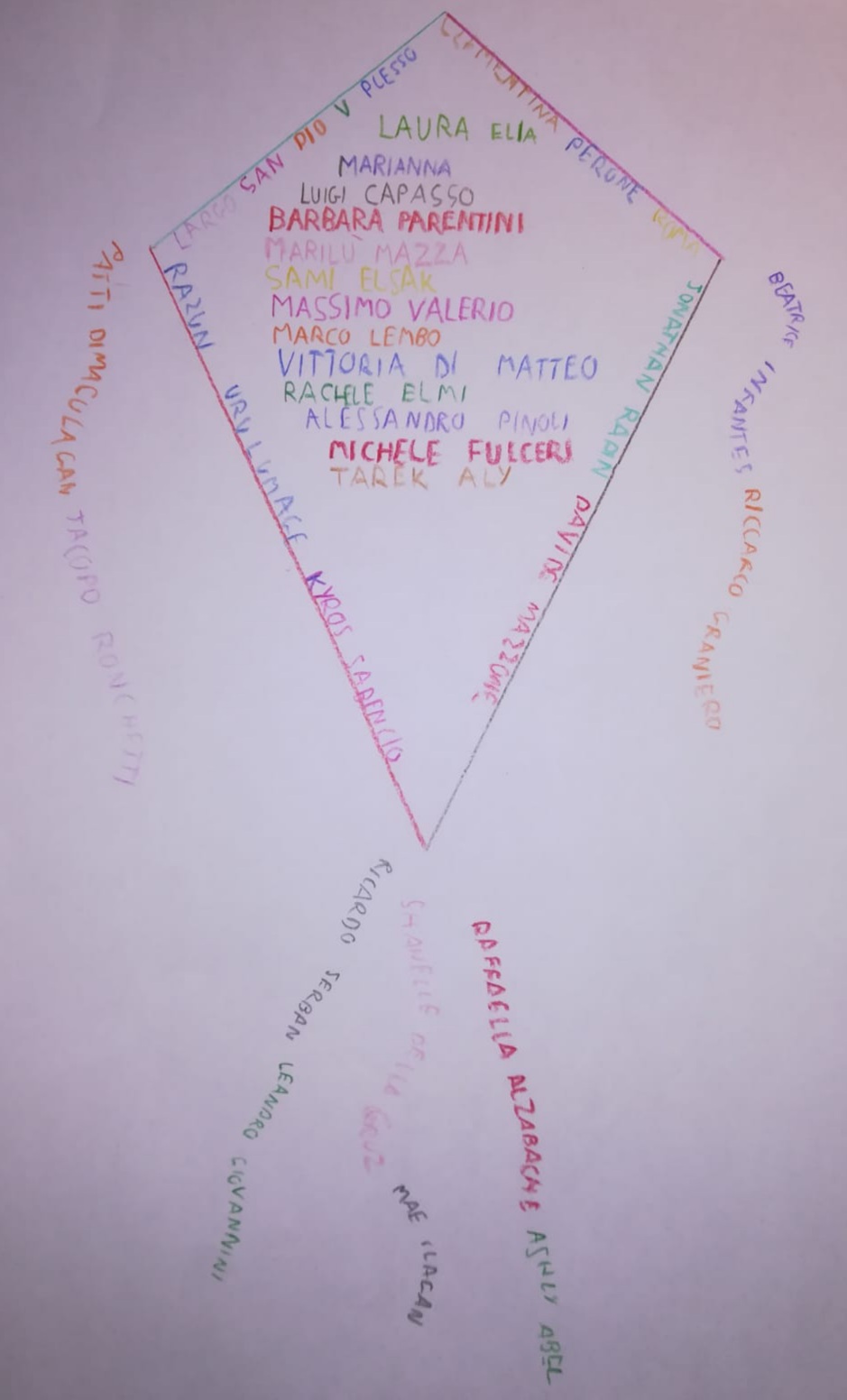 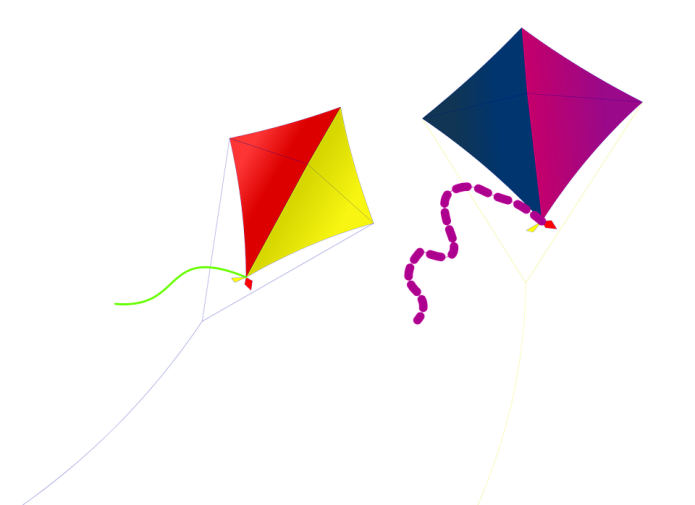 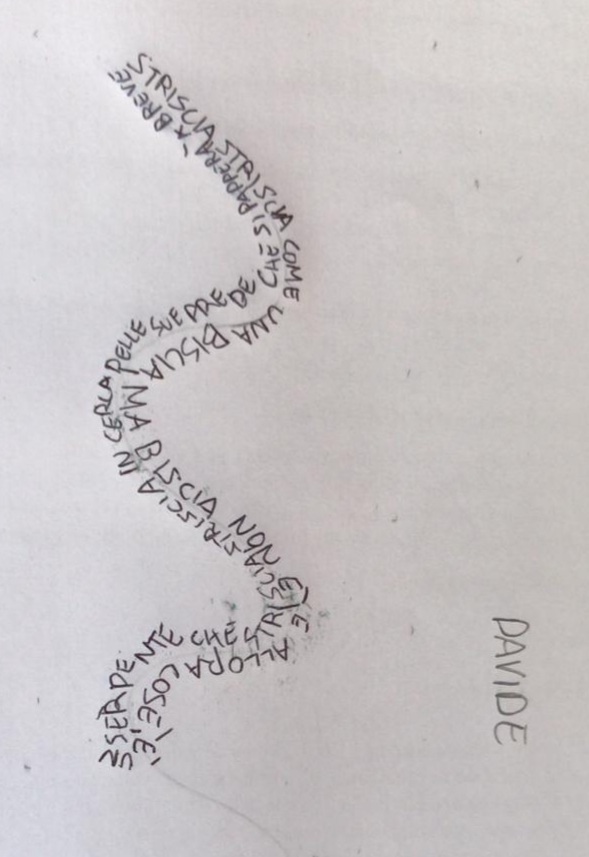 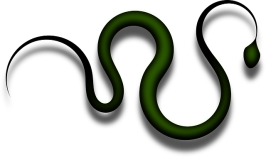 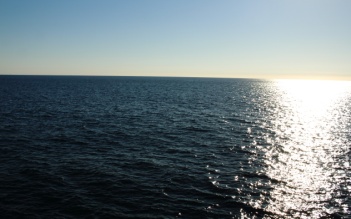 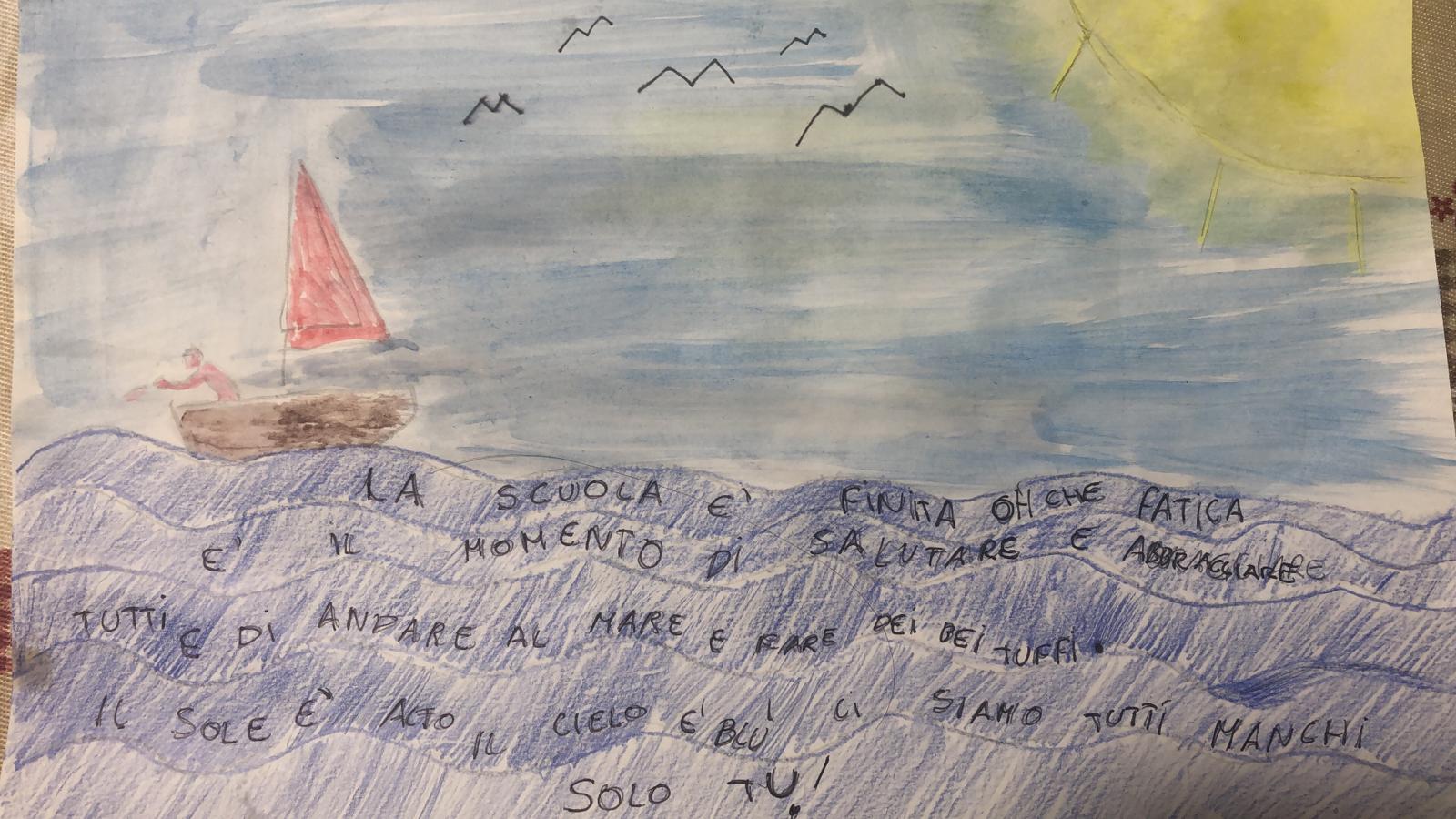 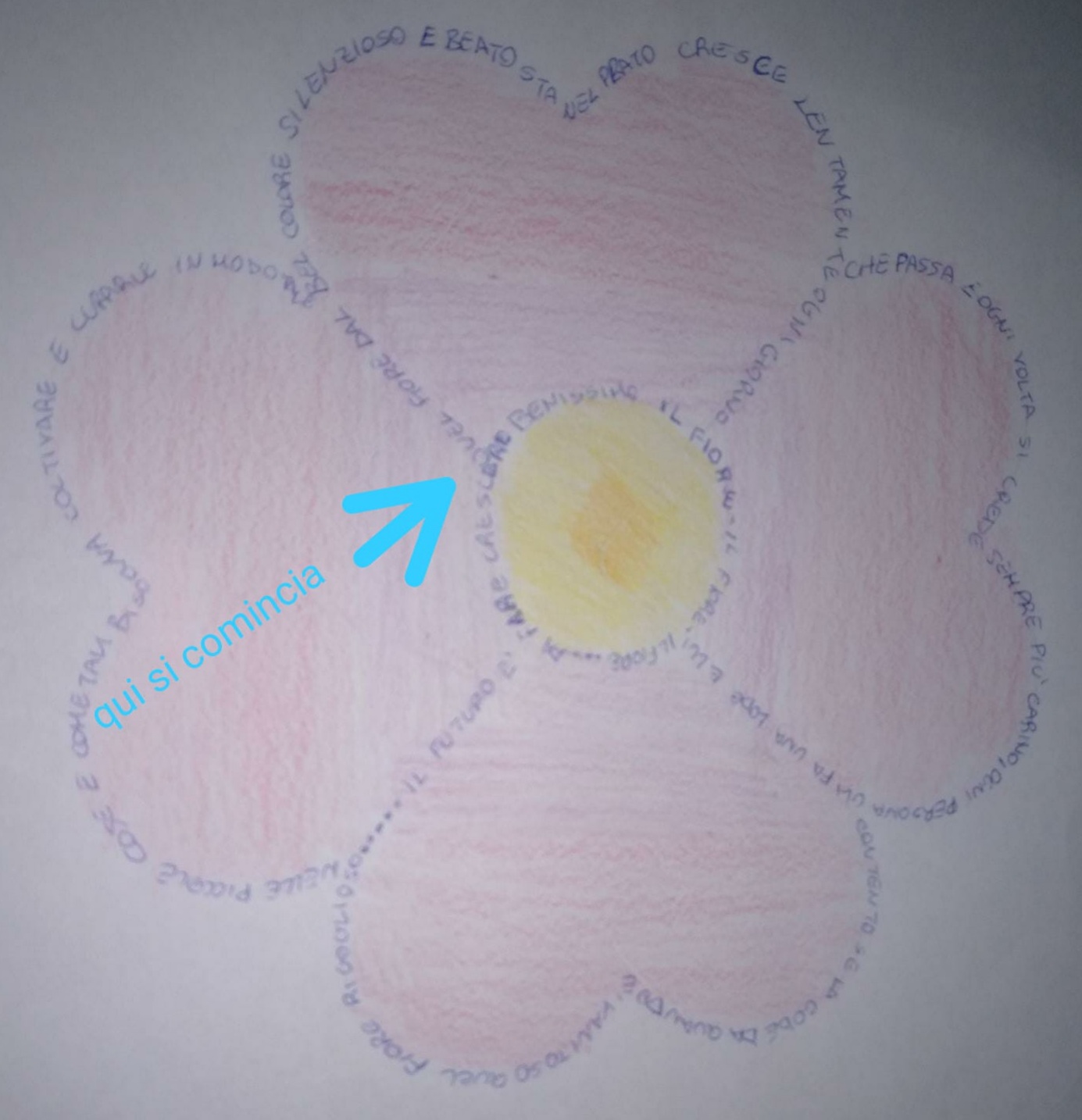 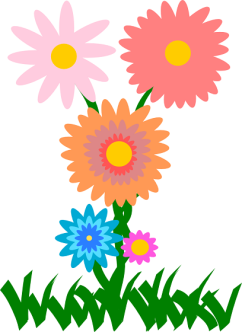 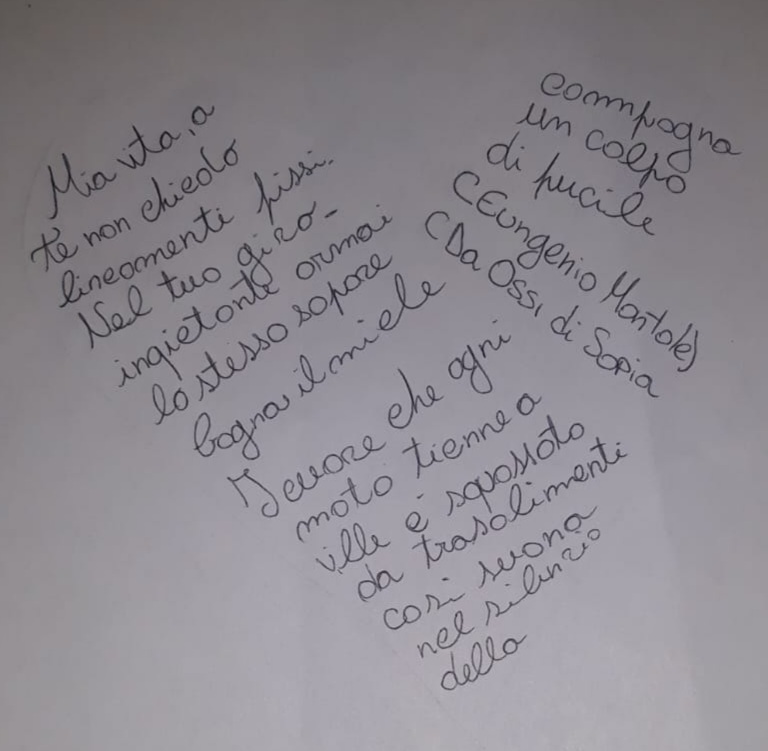 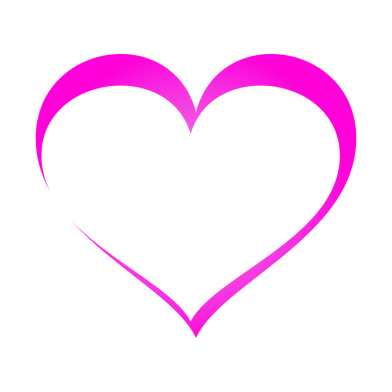 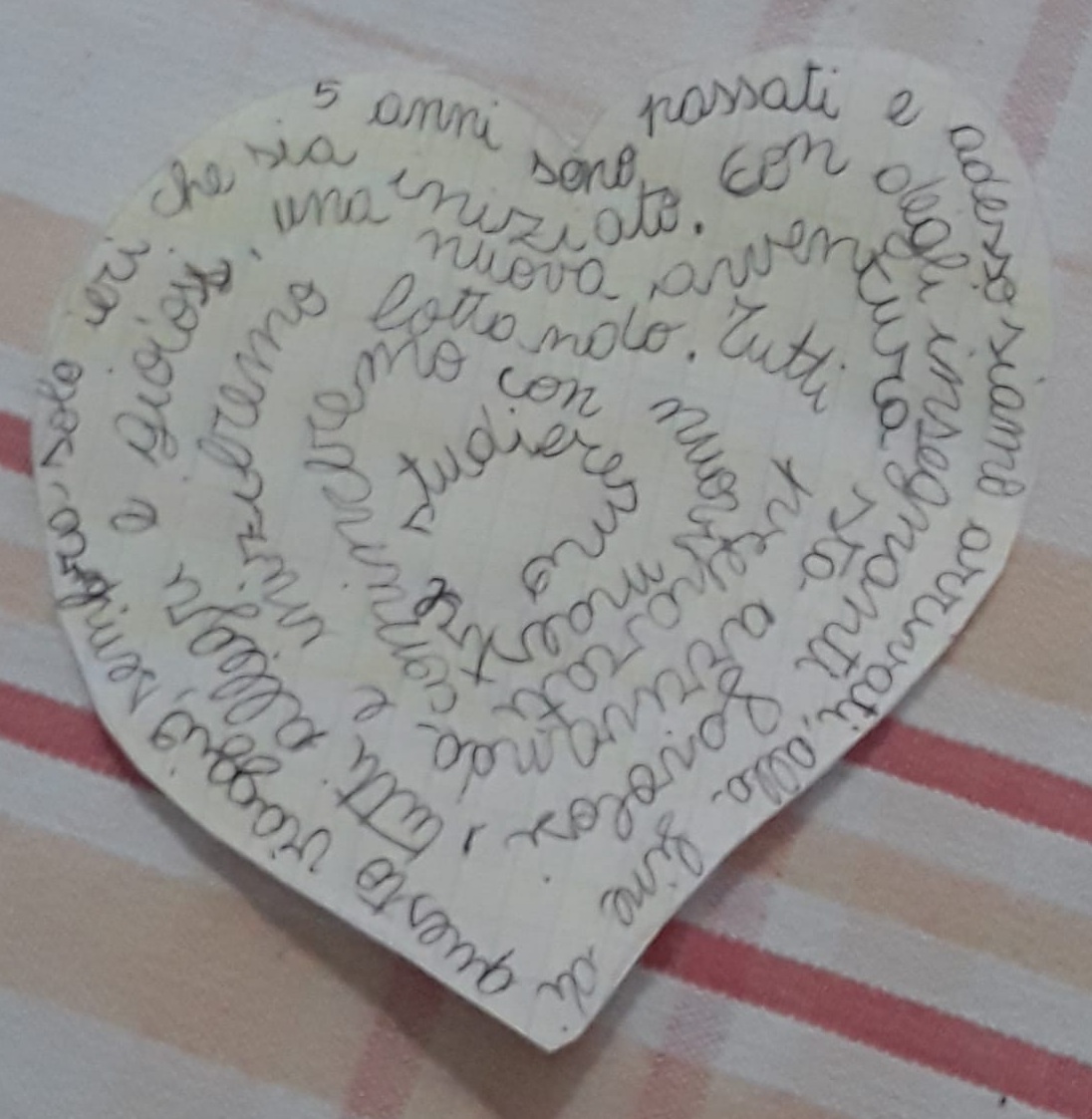 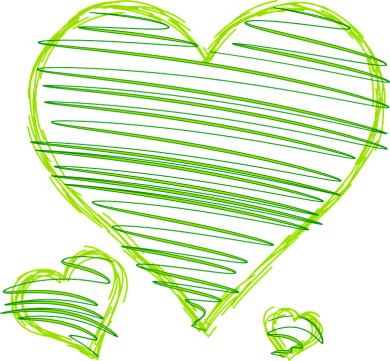 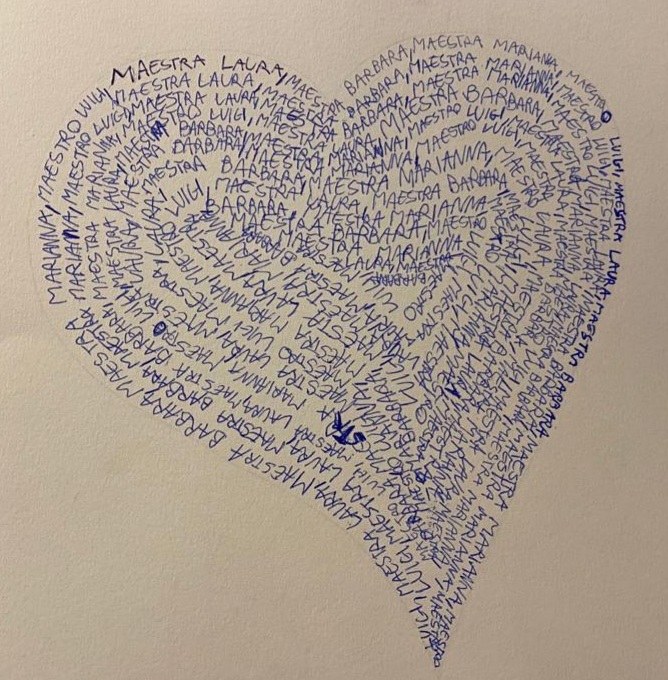 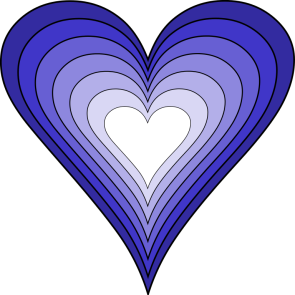 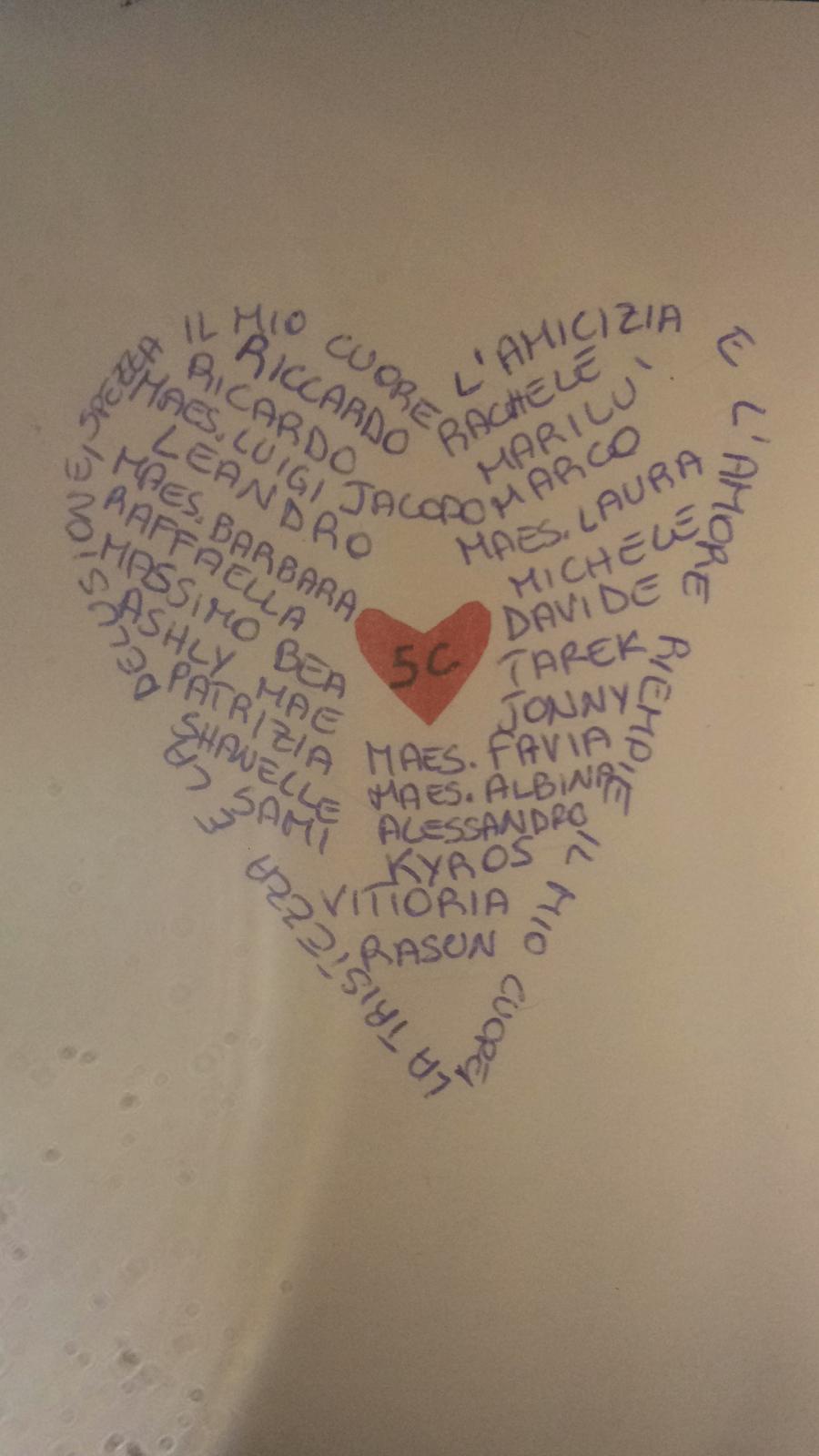 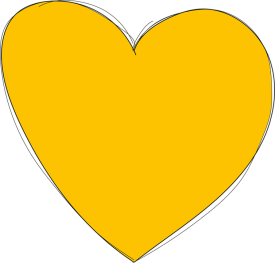 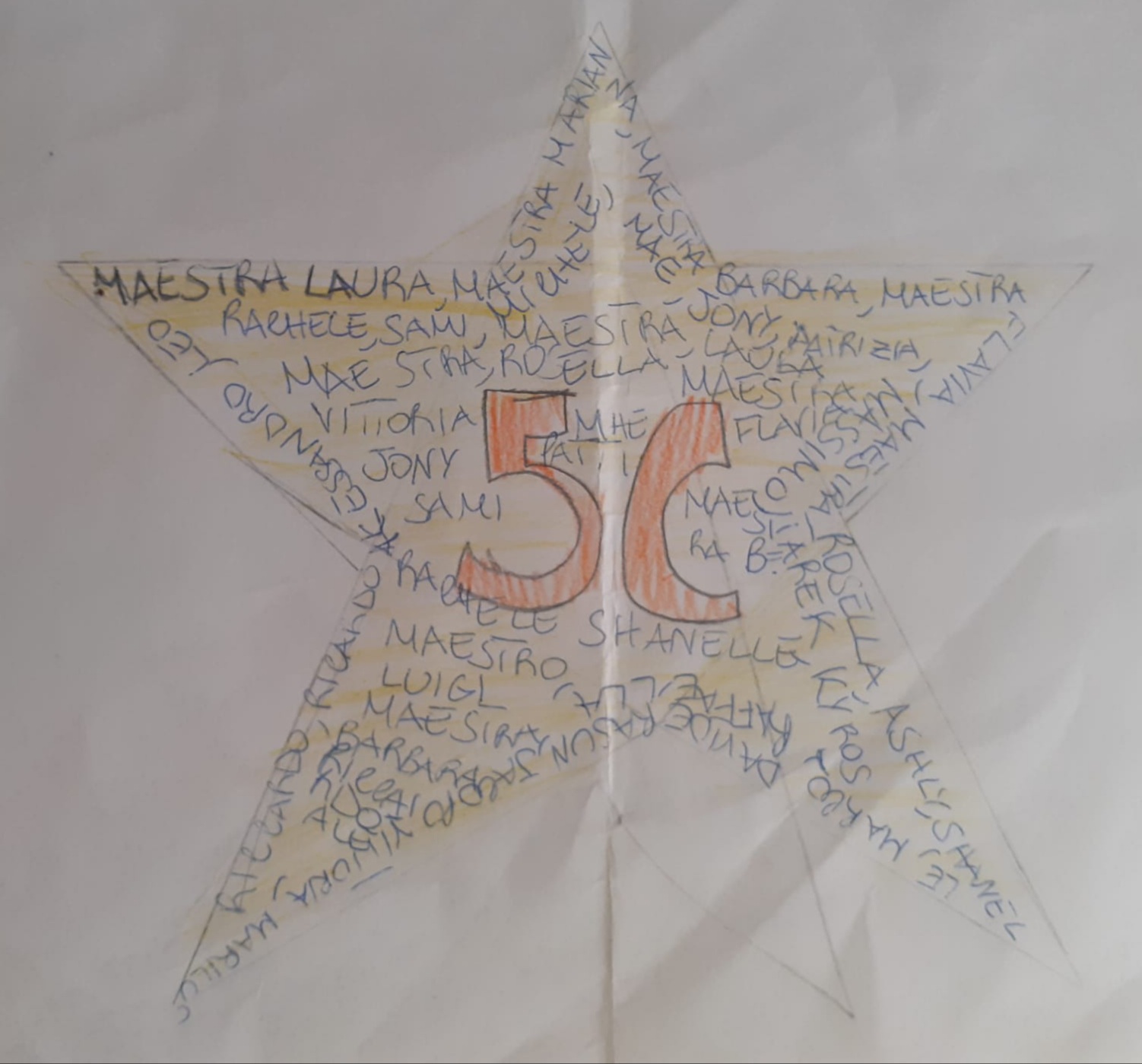 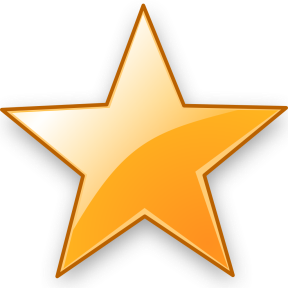 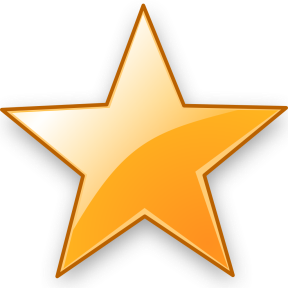 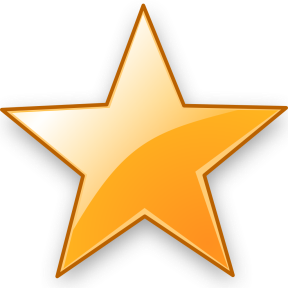 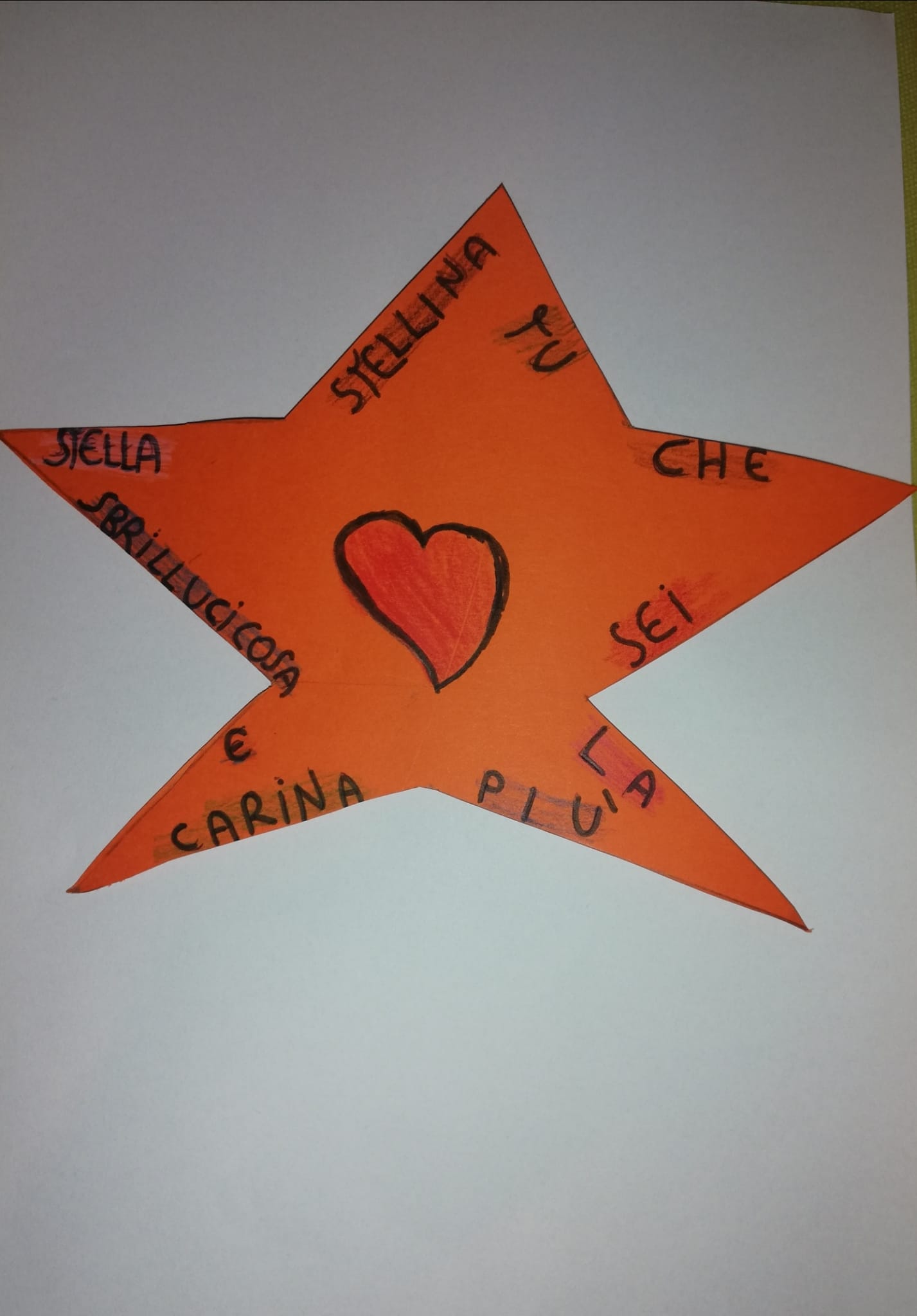 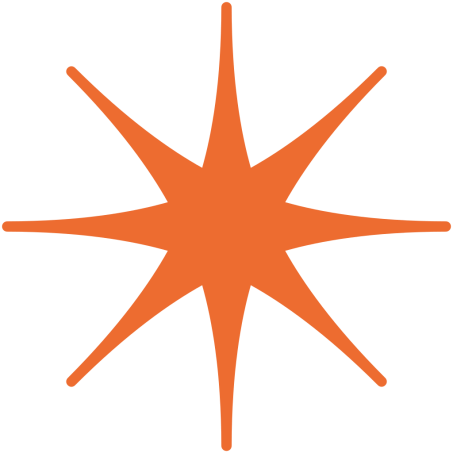 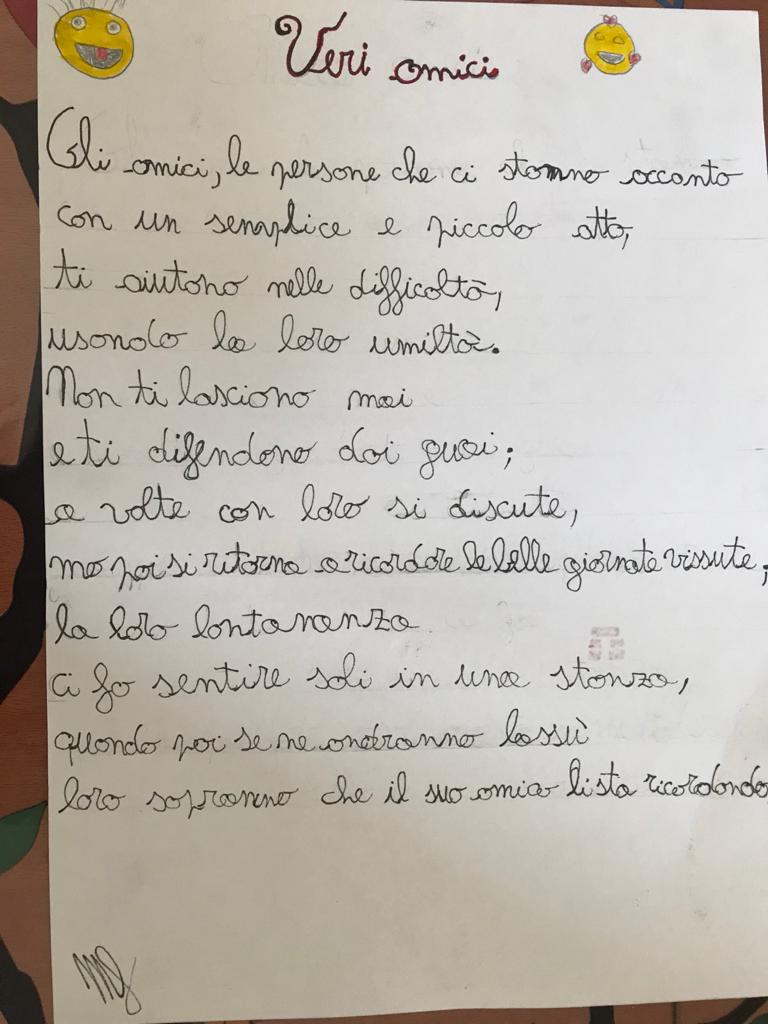 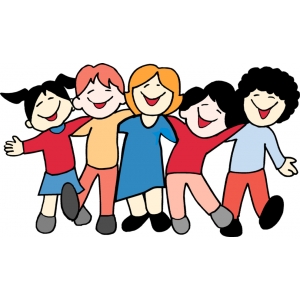